Linee di attuazione del Piano triennale per l’informatica nella PA 
2020 – 2022
Competenze digitali per RTD e loro uffici

Risultati ed evidenza dell’iniziativa e4jobPA
31 maggio 2021
Distribuzione geografica PA e partecipanti alla fase pilota
1 (1)
1 (11)
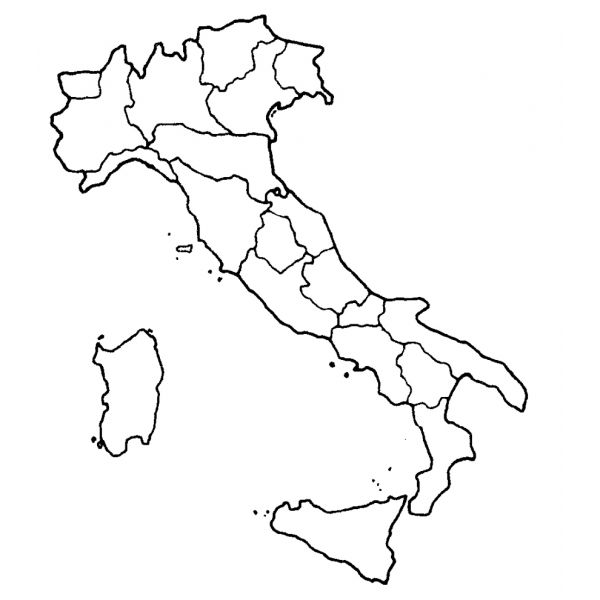 Nord: 20%
1 (6)
3 (3)
45
130
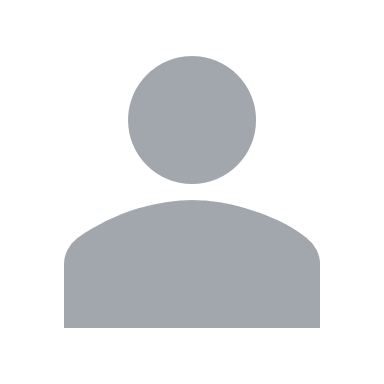 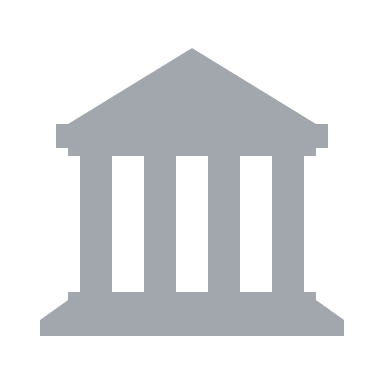 Centro: 42%
2 (7)
4 (6)
Sud: 38%
1 (7)
9 (17)
1 (1)
5 (15)
4 (5)
PAC
1 (3)
1 (2)
2 (4)
PAL
4 (14)
5 (28)
LEGENDA
n. PA (n. partecipanti)
2
Ciclo di vita della fase pilota
A due mesi dall’avvio del pilota
Un terzo degli invitati non ha fatto l’assessment
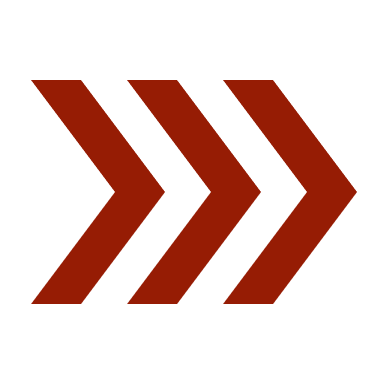 Tra quanti hanno effettuato l’assessment:
Il 48% si è iscritto
Il 38% ha finito il corso
Il 23% ha fatto il test
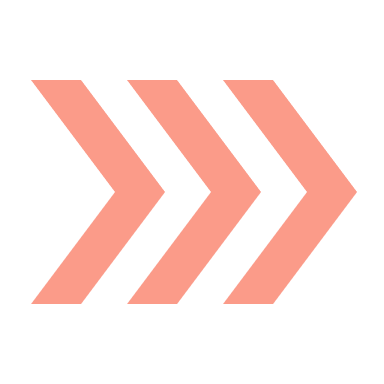 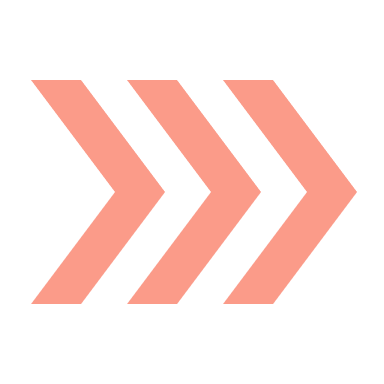 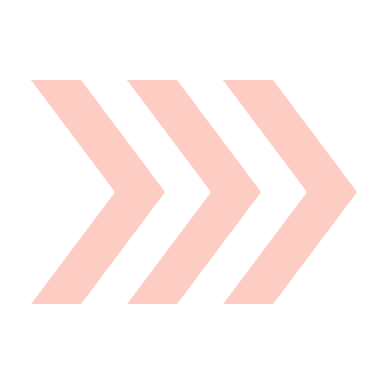 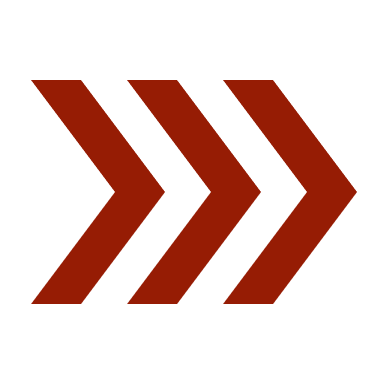 29.03.2021					        27.05.2021
3
Aggiornamento
al 27.05 ore 12:00
Focus sul completamento dei moduli formativi
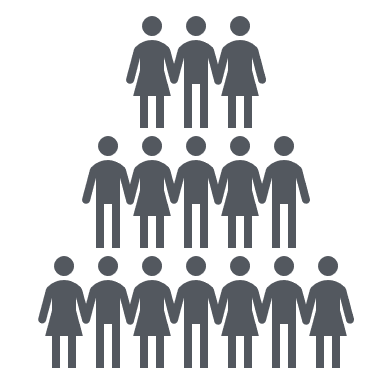 Dei 63 iscritti:
il 79% ha finito il corso
Il 21% deve completarlo
4
Aggiornamento
al 27.05 ore 12:00
Percorso della fase pilota per categoria PA
50%
Percentuale di completamento
40%
50%
64%
71%
5
Aggiornamento
al 27.05 ore 12:00
Percorso della fase pilota per Regione
Si invitano:
i 29 partecipanti che non hanno ancora completato il test di simulazione a farlo
i 42 che non hanno completato la formazione a farlo e a fare il test finale
i 65 che non si sono iscritti a fare la formazione e il test finale

Il tempo medio speso per la formazione è di 17 giorni solari
Assessment
sì          no
Iscrizione
sì          no
Formazione
sì          no
Test simulazione
sì          no
12
8
7
1
2
2
2
1
13
9
9
6
2
2
1
0
6
6
6
3
86
63
50
21
9
8
6
2
7
6
3
1
1
1
0
1
1
1
1
7
5
3
1
1
1
0
3
3
1
0
3
2
2
1
16
7
7
3
0
3
3
2
1
6
Aggiornamento
al 27.05 ore 12:00